Tools to Support Instruction
With representation, expression & engagement in mind…
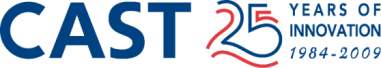 An early vision
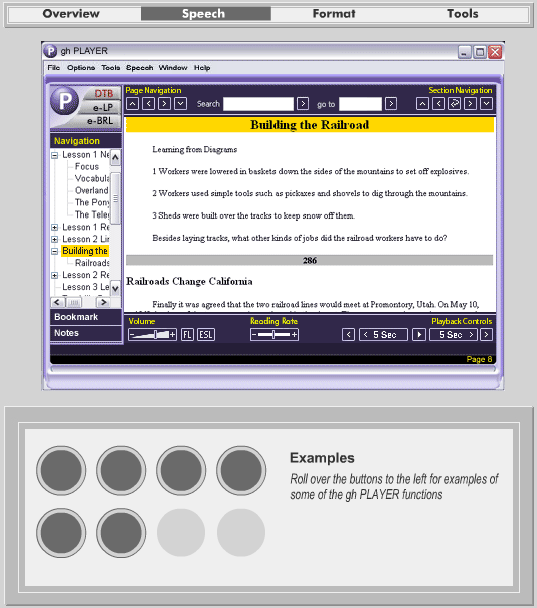 Gh Demo - 2002
The NIMAS Initiative
Build once; Transform many
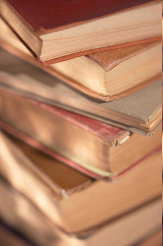 UDL Editions redux
Call of the Wild
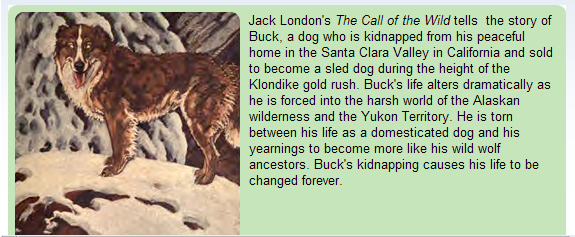 Building Books
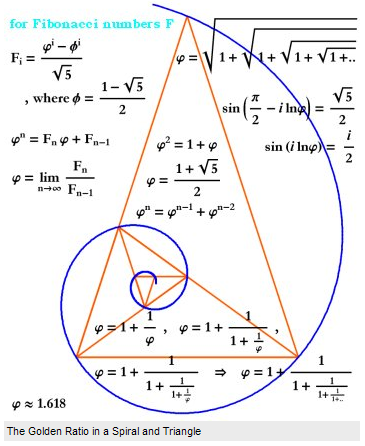 The Golden Ratio
The problem of math
Write this down: “1 divided by X plus 1”
The problem of math
MathML & MathSpeak
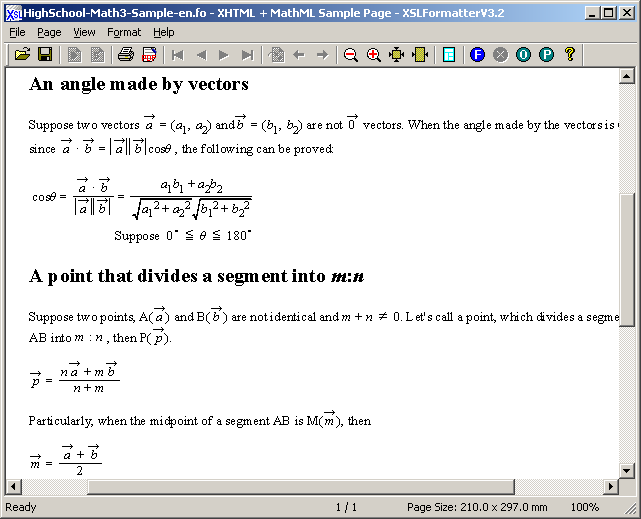 Supported Reading Software
How to Choose?
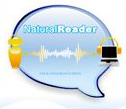 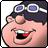 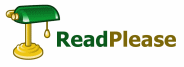 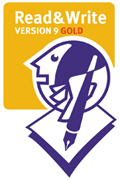 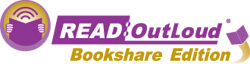 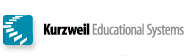 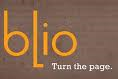 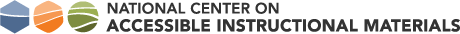 Supported Reading Software
How to Choose?







AIM Explorer http://aim.cast.org/experience/training/explorer
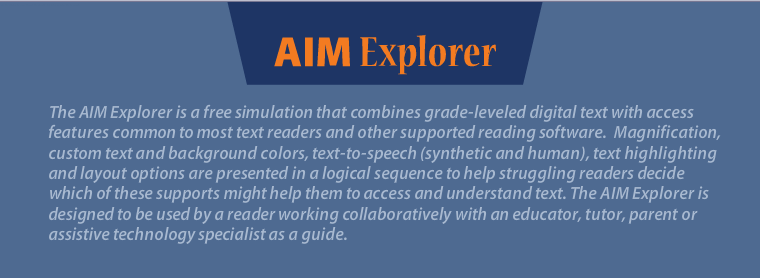 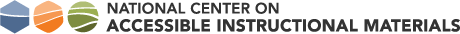 Supported Reading Software
How to Choose?

AIM Product Features Chart http://aim.cast.org/experience/training/explorer/aim_products_chart  

AIM Product Tutorials
http://aim.cast.org/experience/training/tutorials
AIM Online Modules
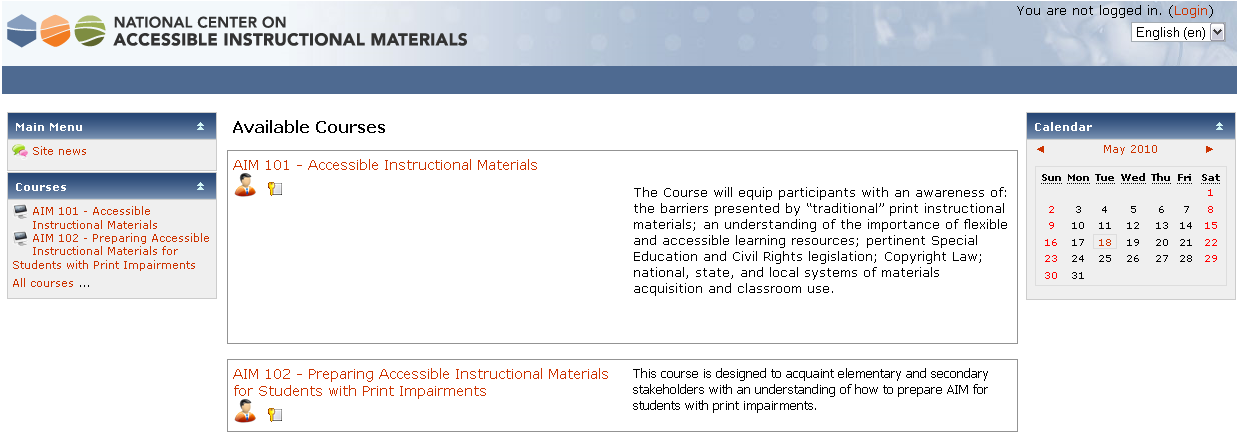 http://teachweb.cast.org/moodle/
UDL Online Modules
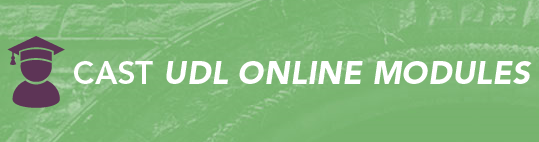 http://udlonline.cast.org/home
T560 Note-Making
David’s Class
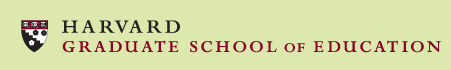 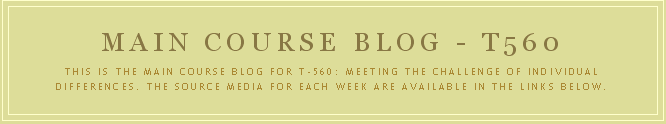